TM5h1 limits in OP2
Joris Fellinger
Max-Planck-Institut für Plasmaphysik | Joris Fellinger | 2023
1
Objective
Determination of limit loads of TM5h and TM6h
Keep TCuCrZr below 500 °C
Keep cyclic strain range in cooling pipe below 0.27 %
Approach
Thermal-mechanical FEM Model of TM5h
Iterate steady state limit loads until both acceptance criteria are fulfilled
Determine cyclic strain range by appling multiple cycles until plastic strain range is stable
Verify allowed pulse duration for higher heat loads
Estimate pulse duration as time to reach pipe temperature of steady state limit load
Confirm stabilized strain range fulfills acceptance criterion for this pulse duration
Max-Planck-Institut für Plasmaphysik | JORIS fellinger | 2023
2
Modelling
Merging pipes to heat sink with extra layer braze to obtain continuous mesh
Mesh refinement towards end of braze, 1 element over pipe thickness
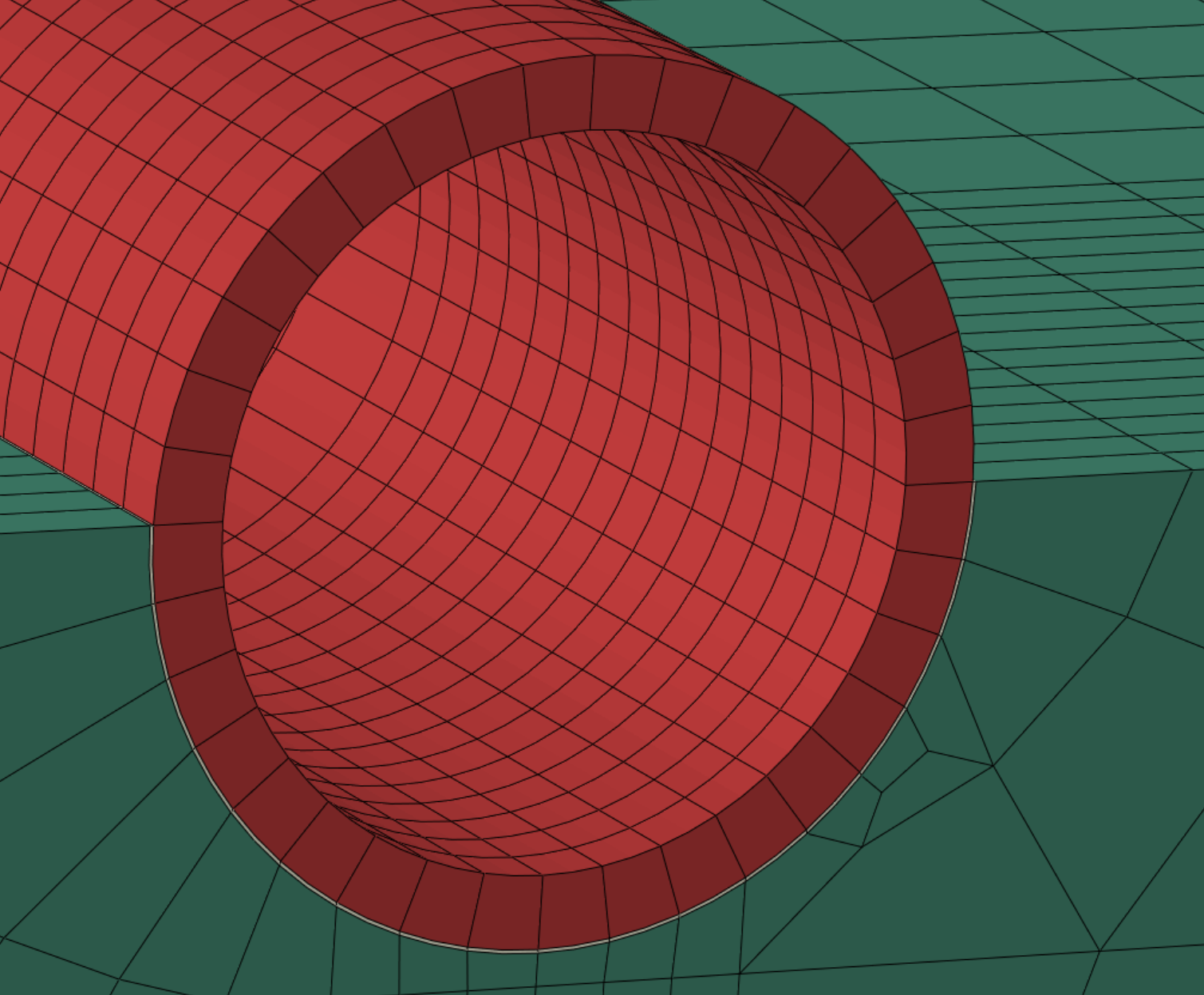 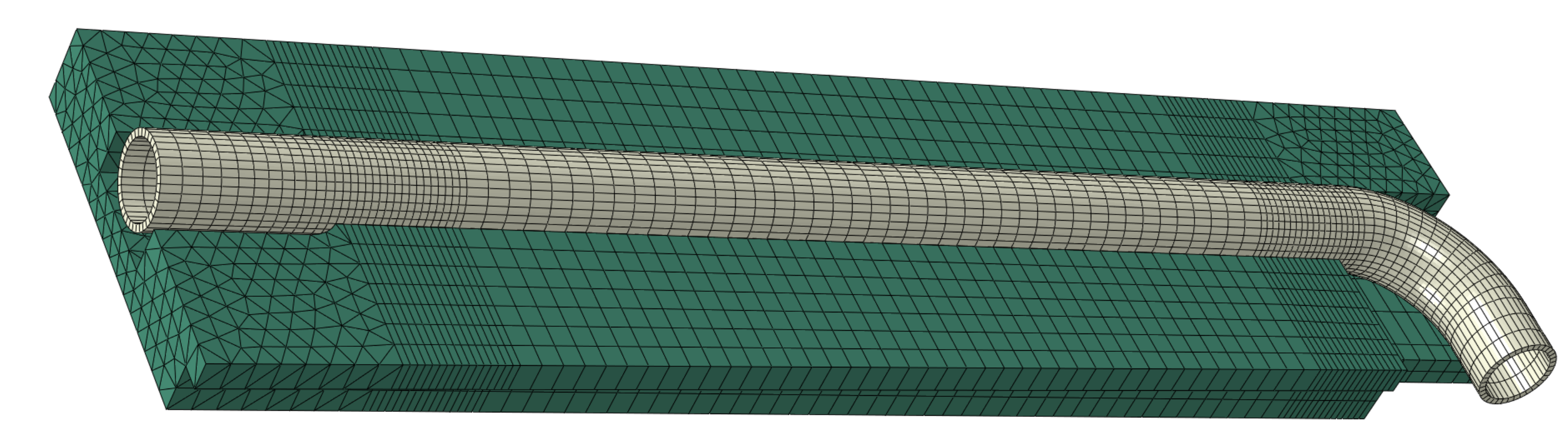 Max-Planck-Institut für Plasmaphysik | JORIS fellinger | 2023
3
Thermal model
Thermal model (linear elements)
Thermal conductance between heat sink and supports: 1 kW/m²K
Cooling water heat transfer coefficient for TM5-6h to water of 25 °C
25-30 kW/m²K between 20 and 200°C
Radiation from graphite to the environment of 25 °C
Heat load: 
100 kW/m² over whole plasma facing surface 
+ X MW/m² strike line load in 7 regions
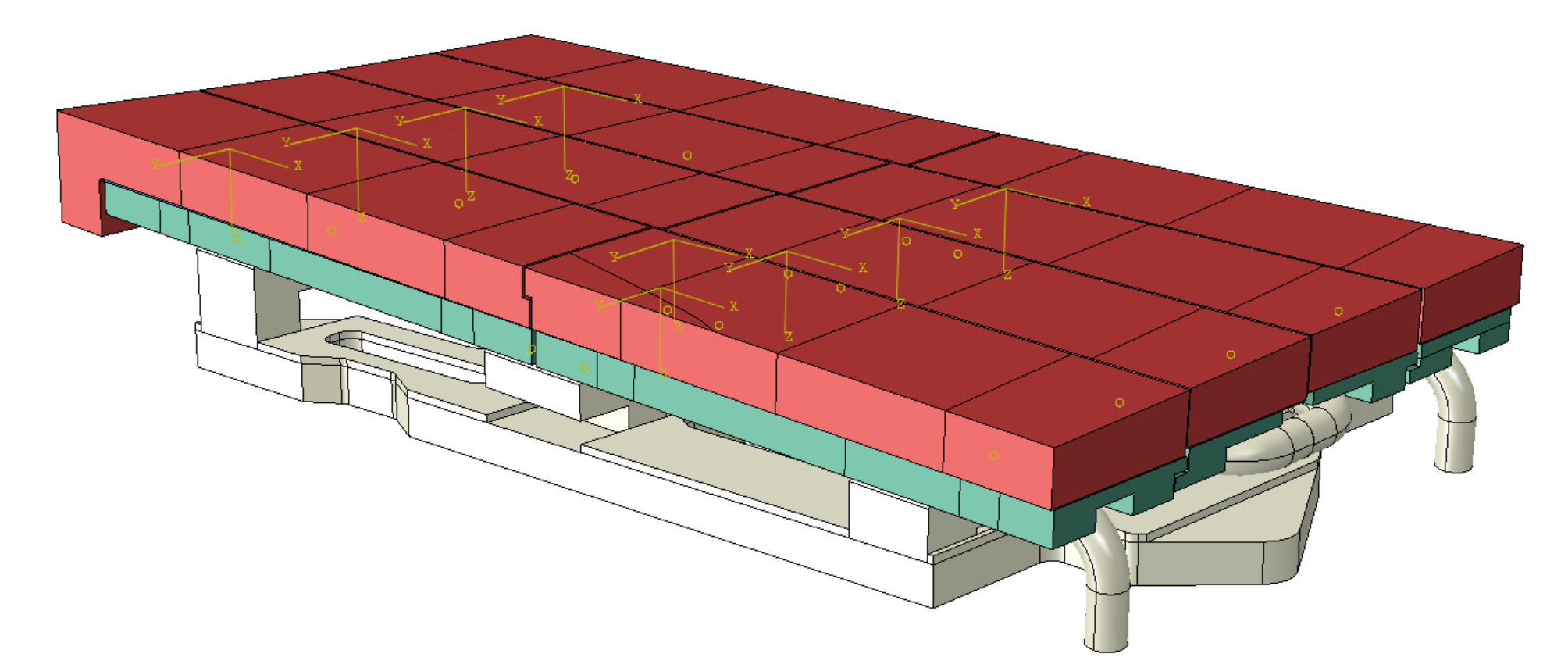 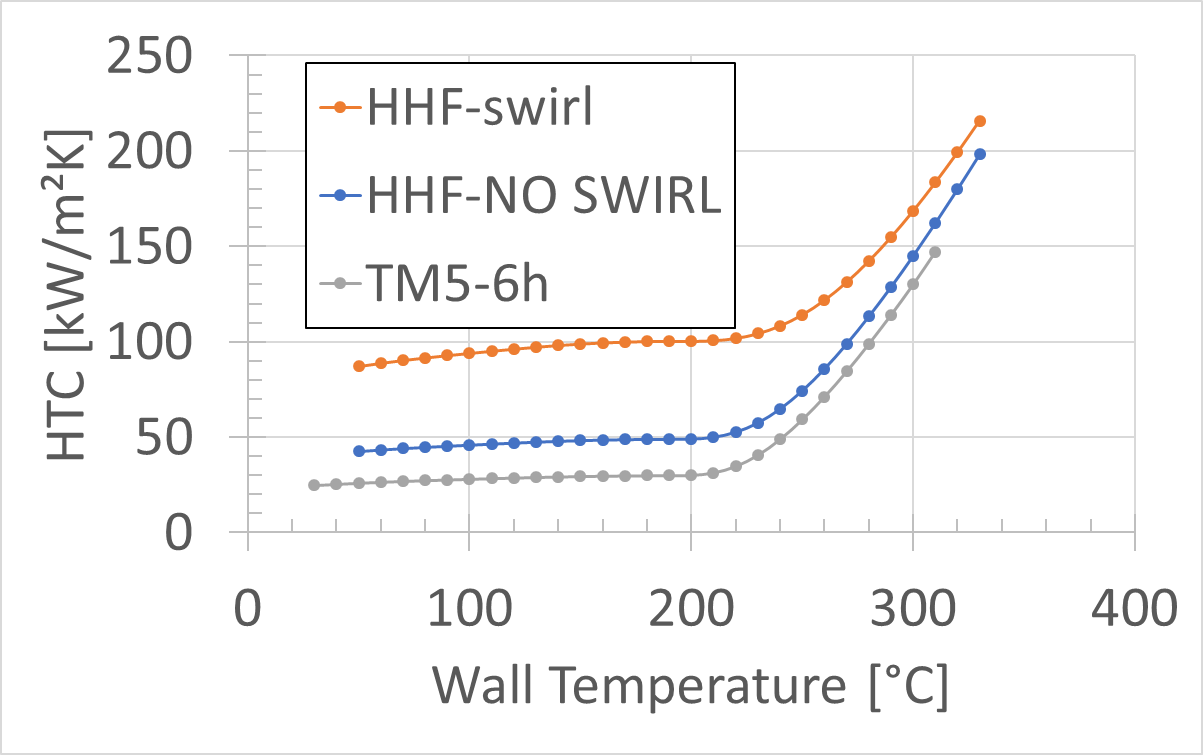 Max-Planck-Institut für Plasmaphysik | JORIS fellinger | 2023
4
Assumed heat load regions
7 cases: 100 kW/m² radiation on all plasma exposed surfaces + X MW/m² in one of seven strike line regions
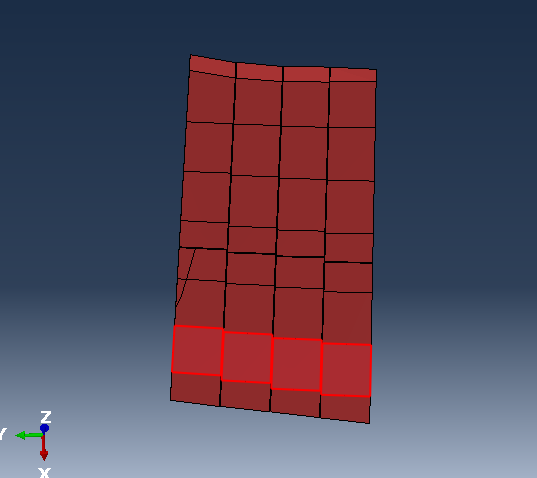 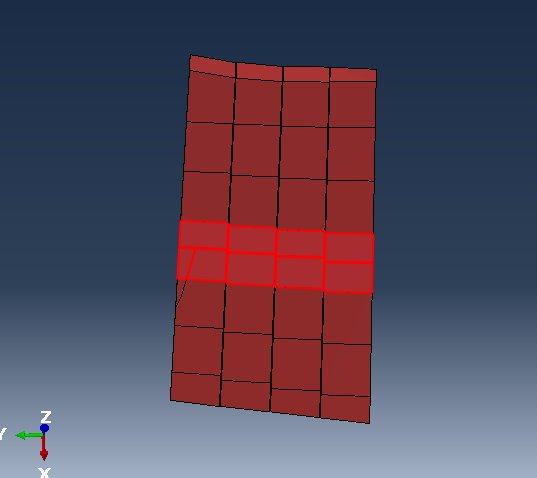 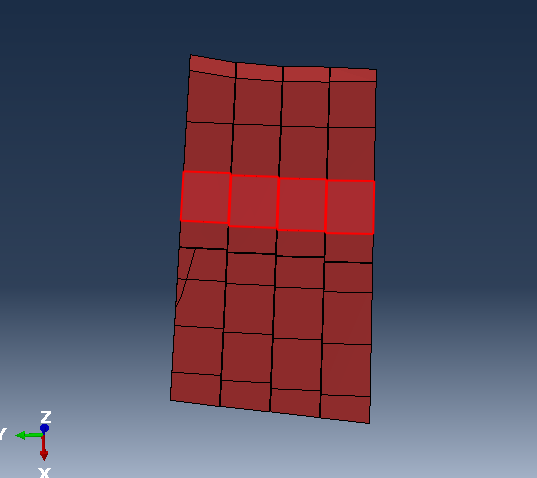 Strike line region 2a: X MW/m²
Strike line region 3: X MW/m²
Strike line region 4a: X MW/m²
Radiation: 100 kW/m²
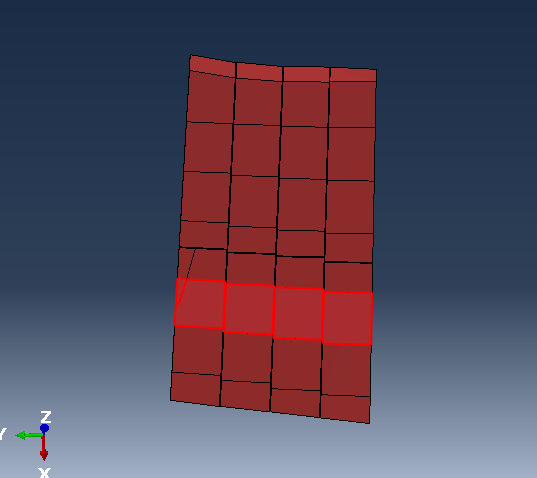 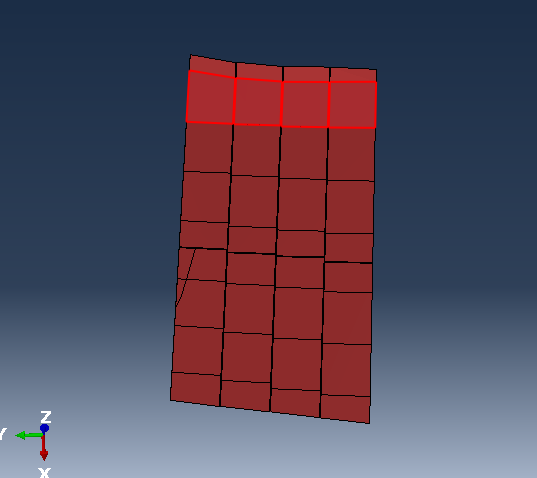 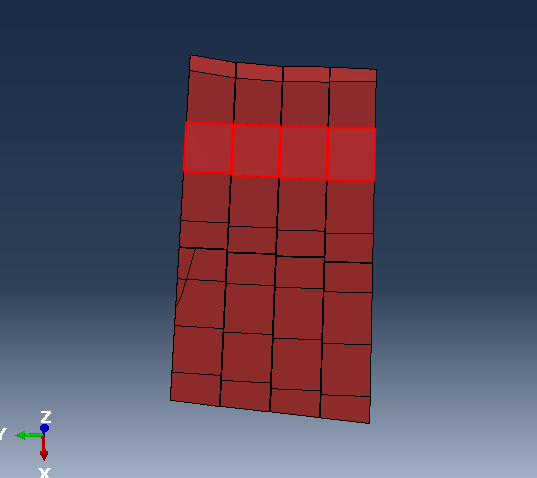 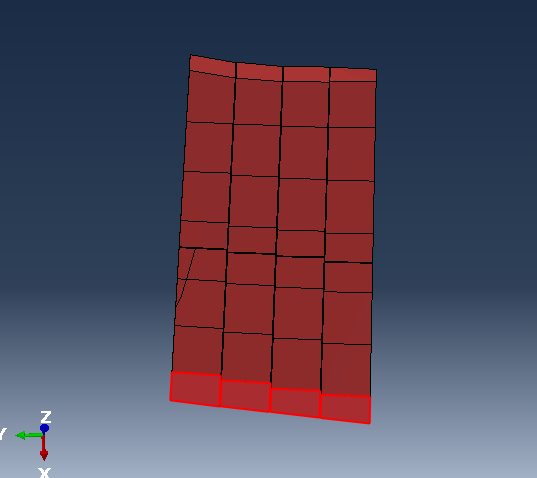 Max-Planck-Institut für Plasmaphysik | JORIS fellinger | 2023
5
Strike line region 1: X MW/m²
Strike line region 2b: X MW/m²
Strike line region 5: X MW/m²
Strike line region 4b: X MW/m²
Mechanical model
Mechanical model (quadratic elements, mesh identical to thermal model)
Graphite and sigraflex excluded
Bolt modelling between heat sink and support bars
Removing bolts and holes to reduce number of elements
Adding 2 reference points at intersection of axis bolt with contact surface of heat sink – support
Distributed coupling between point 1 and contact surface of support, influence radius 5 mm
Distributed coupling between point 2 and contact surface of heat sink, influence radius 5 mm
Adding equations between point 1 and 2 to make displacements and rotations equal
Displacement in bolt axis direction (local z) for all bolts
Displacement in support bar direction (local y) for all bolts / Alternatively release in y direction tested once
Displacement in pipe axis direction (local x) at 4 bolts of middle support only (red RPs)
Rotations about local x and y axis for all bolts, rotation about local z axis remains independent
Three point support of base plate (no restraint forces)
ux1 = uy1 = uz1 = 0 
uy2 = uz2 = 0 
uz3 = 0
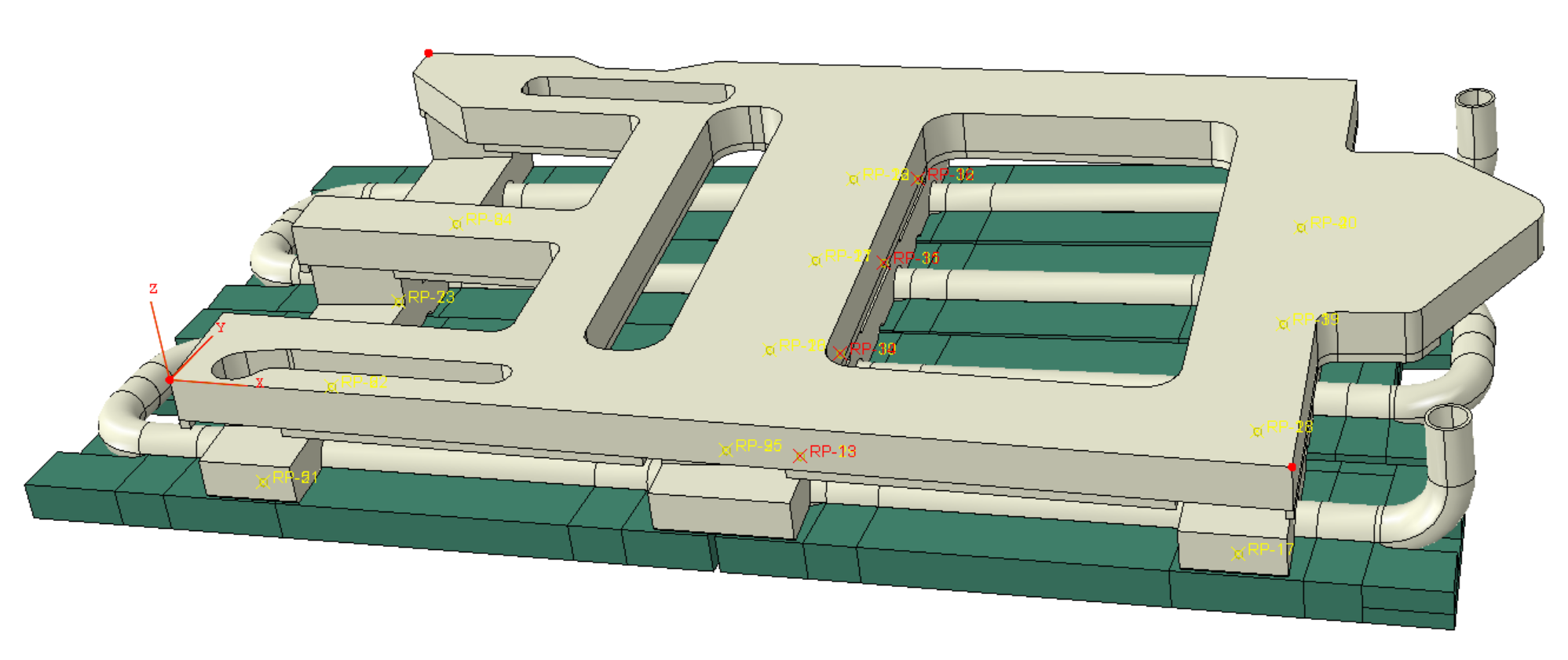 3
1
2
Max-Planck-Institut für Plasmaphysik | JORIS fellinger | 2023
6
Material properties
Max-Planck-Institut für Plasmaphysik | JORIS fellinger | 2023
7
Cyclic plastic properties: Chaboche model
[1]	Gianella, Procedia Structural Integrity 8 (2018), 318–331
[2]	ITER-SDC-IV V3, Appendix A.S31.5.8
Max-Planck-Institut für Plasmaphysik | JORIS fellinger | 2023
8
Strike line heat flux limit based on TCuCrZr < 500°C
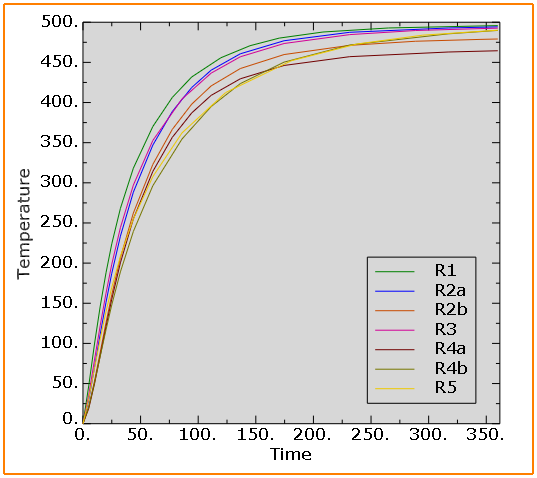 Assuming 100 kW/m² on all exposed graphite surfaces
Corresponding maximum temperatures in graphite and stainless steel pipe
Max-Planck-Institut für Plasmaphysik | JORIS fellinger | 2023
9
Graphite temperature
100 kW/m² + 2 MW/m² @2a
100 kW/m² + 2 MW/m² @3
100 kW/m² + 2 MW/m² @4a
Radiation only
100 kW/m² + 2 MW/m² @1
100 kW/m² + 2 MW/m² @2b
100 kW/m² + 2 MW/m² @5
100 kW/m² + 2 MW/m² @4b
Max-Planck-Institut für Plasmaphysik | JORIS fellinger | 2023
10
Heat loads up to TCuCrZr = 500 °C
Radiation only
100 kW/m² + 1.9 MW/m² @2a
100 kW/m² + 1.5 MW/m² @3
100 kW/m² + 2 MW/m² @4a
100 kW/m² + 1.5 MW/m² @1
100 kW/m² + 2 MW/m² @2b
100 kW/m² + 0.8 MW/m² @5
100 kW/m² + 1.6 MW/m² @4b
Max-Planck-Institut für Plasmaphysik | JORIS fellinger | 2023
11
Cyclic strain limit for stainless steel pipes
Expected W7-X cycles: 
15 years x 40 experimental days x 100 programs = 60000 cycles
Conservative as strike line is not always on same position)
Fatigue curves from RCC-MR (2002)
Based on cyclic tensile tests with uniform strain over the cross section  FEM strains averaged over pipe thickness (1 element)
Δɛ calculated acc. RB3227 from local FEM peak result 
4 locations of max: ɛtotal,principle, ɛplastc,principle, ɛtplastic,eq, ɛplastic,magn
mechanical strain components eM,ij= eTotal,ij – eThermal,ij
strain component increments tn - tn-1: deM,ij= eM,ij,n - eM,ij,n-1
Equivalent strain range 

Criterion: 
EN1.4404  property group 3S (Tech. Annex A3)  
Strain range Δɛ < 0.27 % (Fig. A3.S3542)
Max-Planck-Institut für Plasmaphysik | JORIS fellinger | 2023
12
Example of mechanical strain history of element with max. principle plastic strain
Strain increment stable within 0.02% from 2nd loading step onwards  to be used further on
Max-Planck-Institut für Plasmaphysik | JORIS fellinger | 2023
13
Comparison strain extraction locations
Example case of 2 MW/m² on R2b for 29s over 2 cycles
Average strain components over pipe element
Strain components extracted at each integration point 
Integration point range 0.5-1.7 x centroid value < safety margin on LCF curve
Max-Planck-Institut für Plasmaphysik | JORIS fellinger | 2023
14
Strike line heat flux limit based on ΔεEN1.4404 < 0.27%
Allowed heat loads limited rather by strains in the pipe than by temperature of CuCrZr
As for baffles, allowing sliding in y-direction of the bolts would reduced significantly pipe strains
Max-Planck-Institut für Plasmaphysik | JORIS fellinger | 2023
15
Pulse duration limit for q > qlimit based onTpipe = Tmax @qlimit
1st iteration: t1 = intersection of T-t curve at Tlimit for pulse duration of 360 s (excludes overshoot)
2nd iteration: t2 = t1 - (T1max-Tlimit)/((Tlimit-T0)/t1)
Max-Planck-Institut für Plasmaphysik | JORIS fellinger | 2023
16
Confirmation of temperature and strain ranges for short pulses
* Pulse duration of 1.5 MW/m² needs further reduction to 43 s as for R4b
Max-Planck-Institut für Plasmaphysik | JORIS fellinger | 2023
17
Final recommendations
Regions grouped into 2 groups
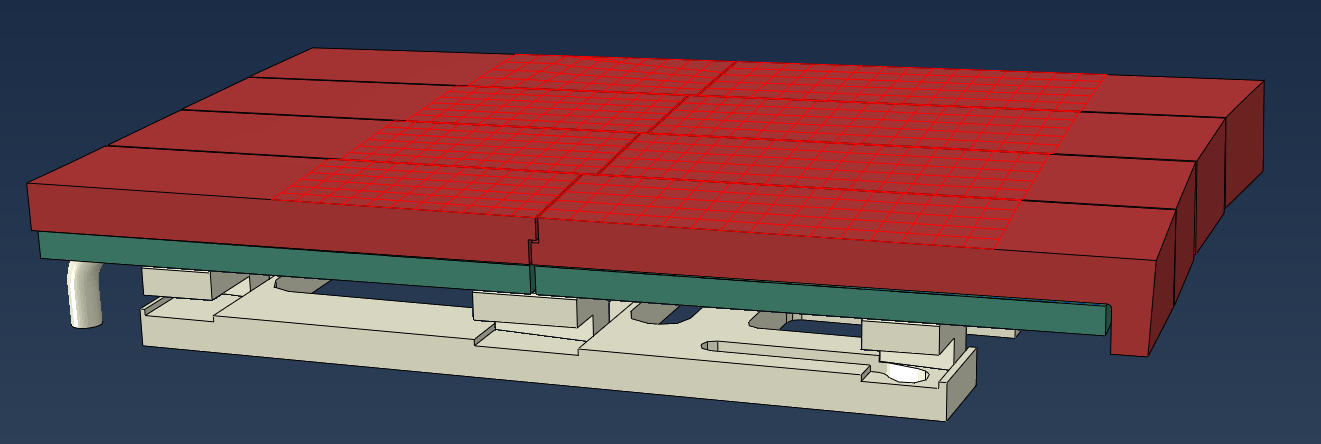 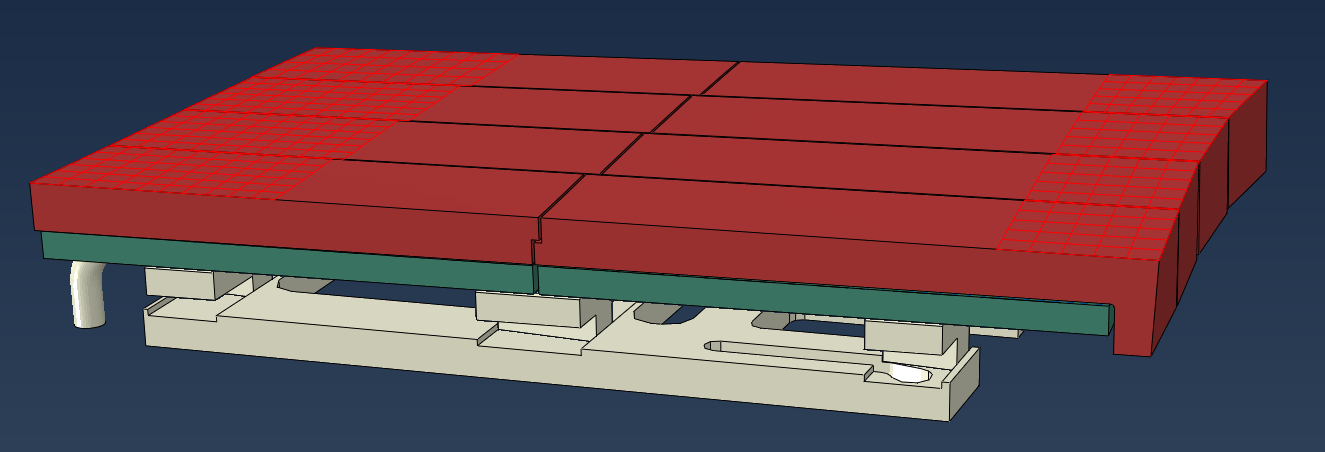 100 mm
60 mm
Max-Planck-Institut für Plasmaphysik | JORIS fellinger | 2023
18